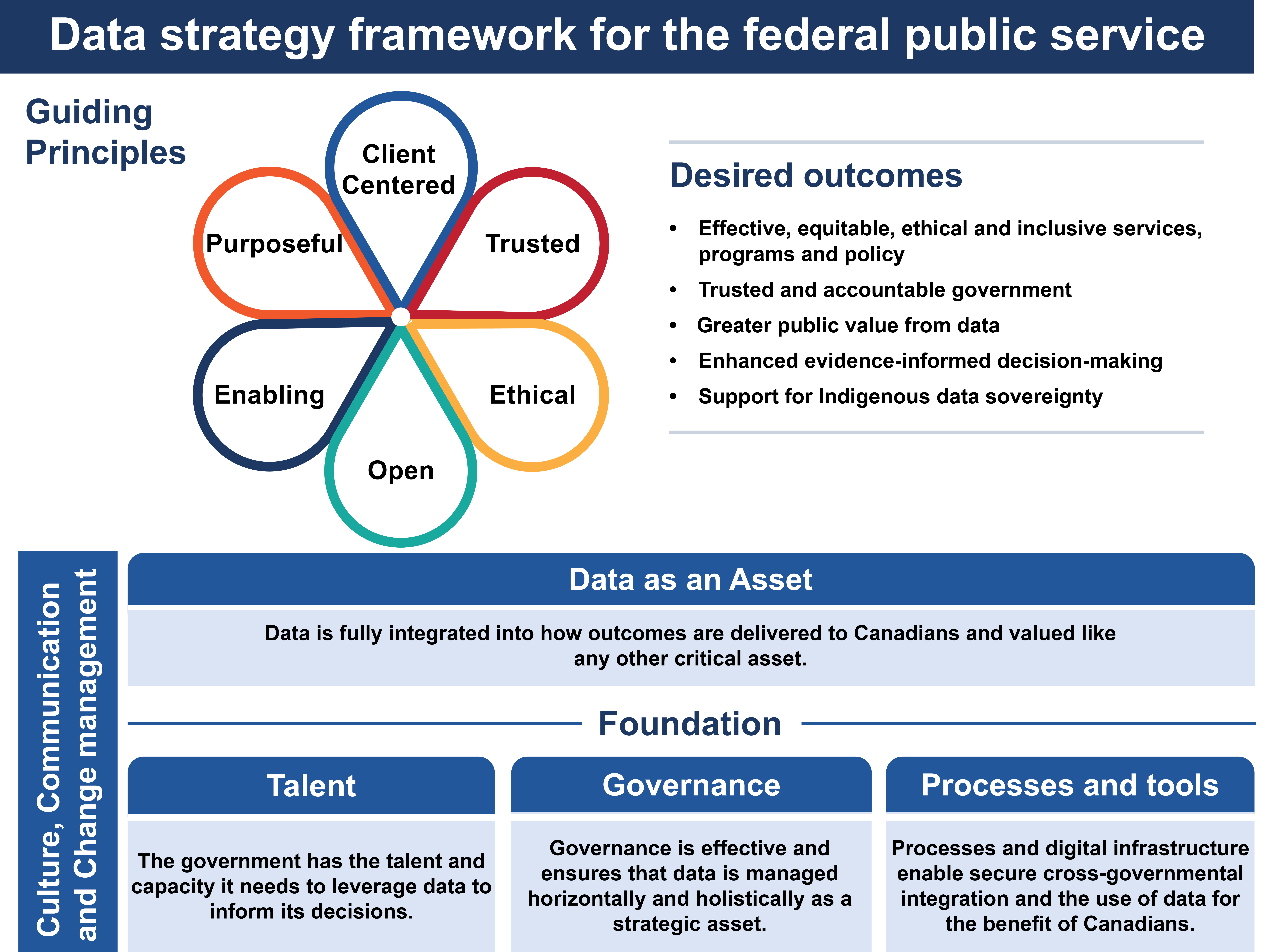 Data Strategy framework for the federal public service
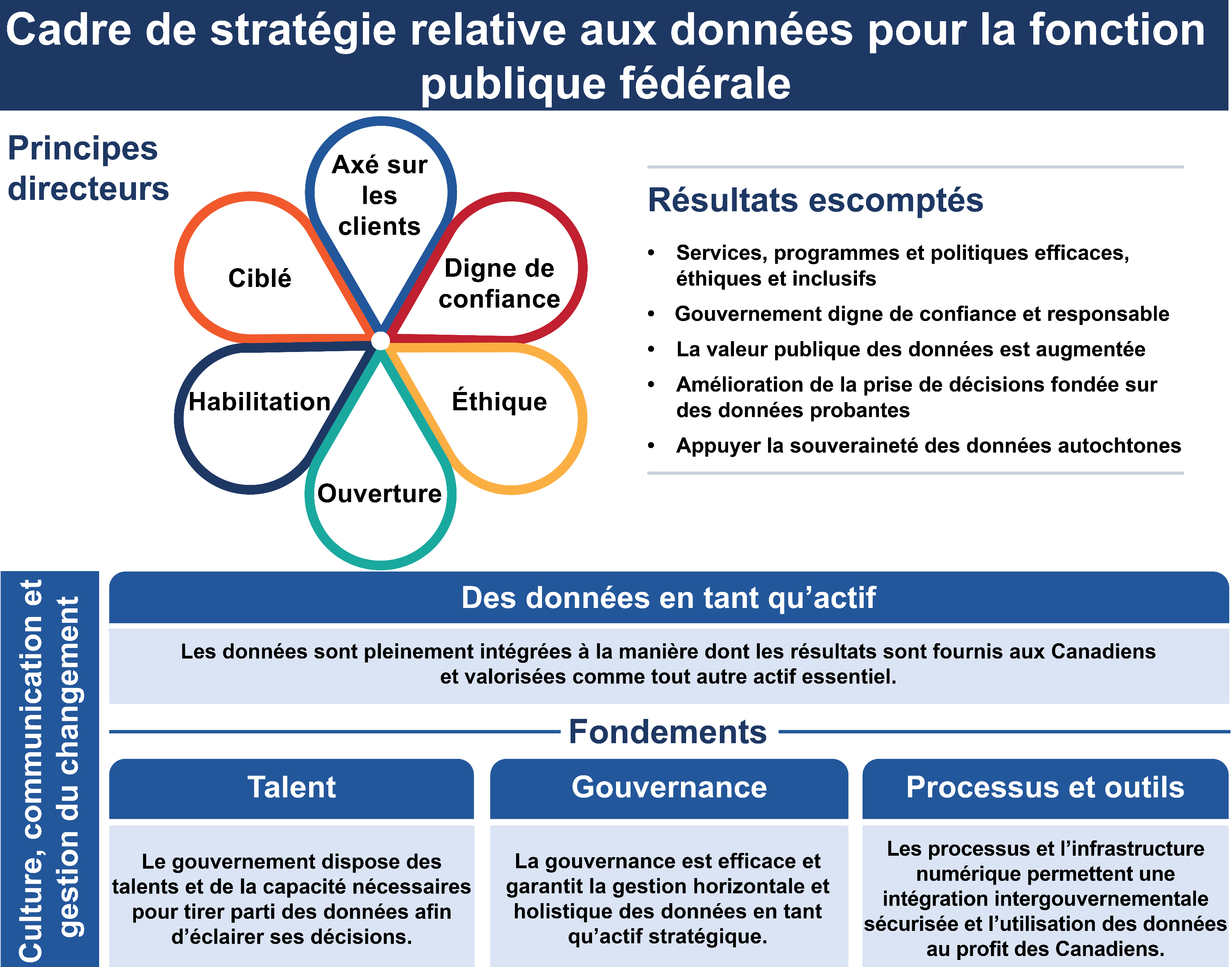 Cadre de stratégie relative aux données pour la fonction publique fédérale
Priority missions – Data Strategy for the federal public service
Data by design
Data for decision making
Data needs are proactively considered when designing initiatives
Data is stewarded for effective integration into analysis toinform insights
Empowering the public service
Enabling datadriven services
Teams are equipped and supported to effectively integrate the talent and tools they need
Data flows securely where it is needed to improve user experience while maintaining trust
Missions prioritaires – Stratégie relative aux données pour la fonction publique fédérale
Données dès la conception
Données pour la prise de décision
Les besoins en matière de données sont pris en compte de manière proactive lors de la conception des initiatives
Les données sont gérées de manière à être intégrées efficacement dans l’analyse afin de fournir des informations pertinentes
Habiliter la fonction publique
Permettre la prestation de services fondés sur les données
Les équipes possèdent les moyens et sont appuyées pour intégrer efficacement les talents et les outils dont elles ont besoin
Les données circulent en toute sécurité là où elles sont nécessaires pour améliorer l’expérience de l’utilisateur tout en maintenant sa confiance